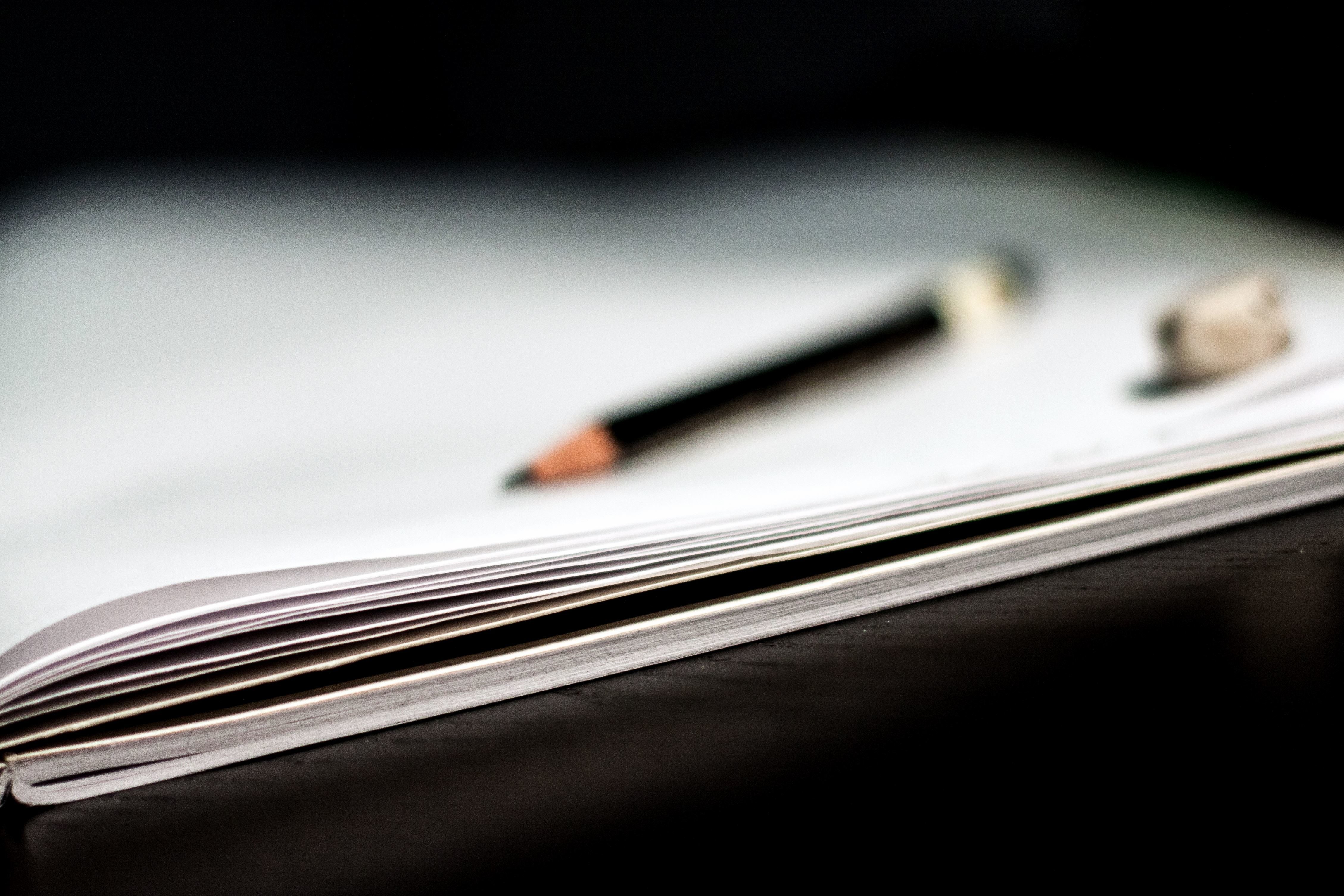 ILS 3
Dr Patricia Benstein
Course Outline
Course Outline
Course Outline
Academic skills
We will cover these skills:
Personal communication skills
Professional communication skills
Verbal and non-verbal communication skills
Nonviolent communication
Cultural models
Business culture
Individual, pair and group work
Course Assessment
Contact Me
You can contact me via email:
benstein@em.uni-frankfurt.de

Or phone me:
+61 40 567 1414

I will try to respond as soon as possible. My office hours are on Wednesdays. Times can be arranged as needed.
Thank You!
Let’s make this an enjoyable and productive semester for all of us. Your participation is highly appreciated.